Registering students for courses, assigning lecturers to courses
Roger L. Costello
July 21, 2018
The material in these slides come from this paper
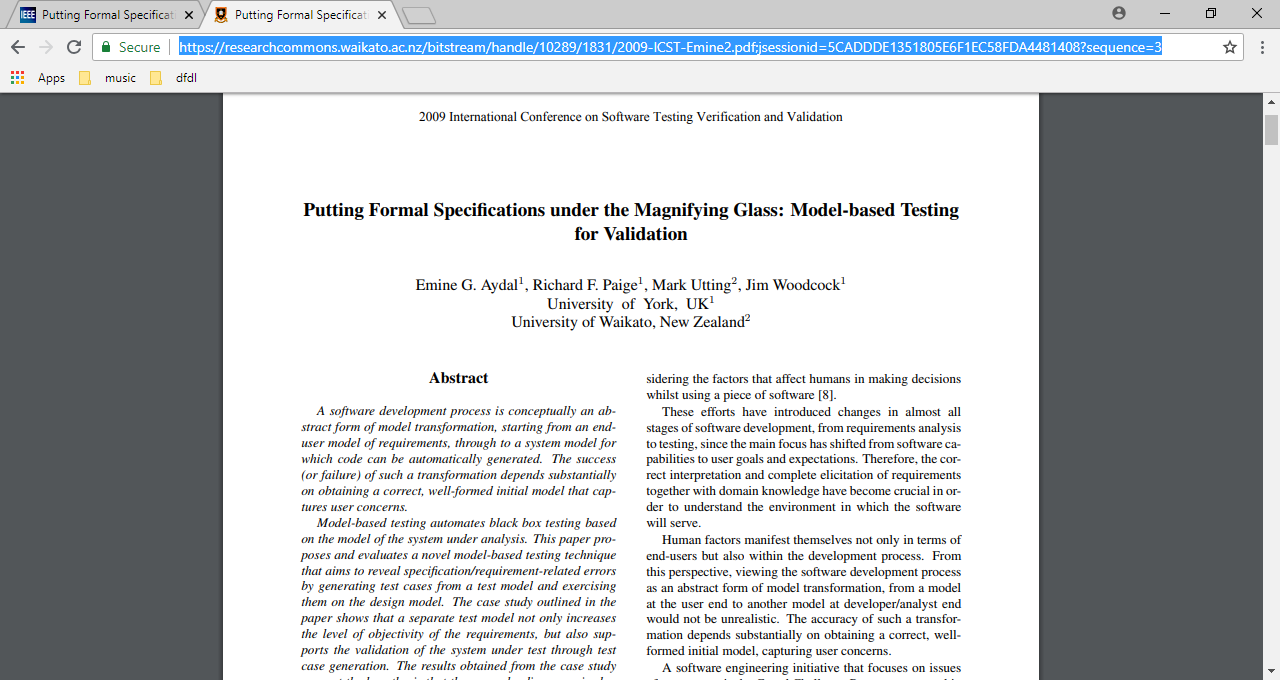 https://ieeexplore.ieee.org/document/4815345/
-- This records the state of the department
-- as students subscribe to courses and lecturers
-- are assigned to teach courses.
sig DepartmentState {
    CourseAssignment: Student -> Course,
    TeachingAssignment: Lecturer -> Course
}
-- Each lecturer has a number of years experience
--  teaching and is of a certain age.
sig Lecturer {
    yearsExperience: Int, 
    age: Int
} {
    yearsExperience >= 0
    age > 0
}
-- Each student has a year of student (1 to 4)
-- and an age.
sig Student {
    year: Int,
    age: Int
} {
 year in {i: Int | i >= 1 and i =< 4}
 age > 0
}
-- Each course has a required year, i.e.,
-- a student may not take the course until
-- he/she is of the required year.
sig Course {
   requiredYear: Int,
} {
 requiredYear in {i: Int | i >= 1 and i =< 4}
}
-- R3: The total number of students for a course
-- cannot exceed 7.
pred HasSpace [c: Course, d: DepartmentState] {
    # d.CourseAssignment.c =< 7
}
-- R8: A student cannot subscribe to more than 6
-- courses.
fun callMax_CourseSubscription: Int { 6 }
-- R2: Each course can only be subscribed by 
-- students from certain years of their degree
pred IsElegible [s: Student, c: Course] {
    s.year = c.requiredYear
}
Subscribe operation. Register a student for a class.
-- The state of the department is updated between
-- state d and d.next to assign student s to course c.
pred Subscribe (d, d': DepartmentState, s: Student, c: Course) {
    -- Precondition: The student is not already registered
    -- for the course.
    not c in d.CourseAssignment [s]
    -- Precondition: There is space available in the course.
    HasSpace [c, d]
    -- Precondition: The student has registered for less than
    -- the maximum allowed number of courses.
    # d.CourseAssignment [s] =< callMax_CourseSubscription
    -- Precondition: The student is elegible (Each course can 
    -- only be subscribed by students from certain years of their degree)
    IsElegible [s, c]
    -- Assuming all the preconditions are met, update
    -- the assignment of student to class.
    d'.CourseAssignment = d.CourseAssignment + s->c
    -- No change to the lecturer for the course
    d'.TeachingAssignment = d.TeachingAssignment 
    -- Postcondition: The number of students assigned 
    -- to the course is increased by 1.
    # d'.CourseAssignment [s] = plus[# d.CourseAssignment [s], 1]
}
-- The state of the department is updated between
-- state d and d.next to assign student s to course c.
pred Subscribe (d, d': DepartmentState, s: Student, c: Course) {
    -- Precondition: The student is not already registered
    -- for the course.
    not c in d.CourseAssignment [s]
    -- Precondition: There is space available in the course.
    HasSpace [c, d]
    -- Precondition: The student has registered for less than
    -- the maximum allowed number of courses.
    # d.CourseAssignment [s] =< callMax_CourseSubscription
    -- Precondition: The student is elegible (Each course can 
    -- only be subscribed by students from certain years of their degree)
    IsElegible [s, c]
    -- Assuming all the preconditions are met, update
    -- the assignment of student to class.
    d'.CourseAssignment = d.CourseAssignment + s->c
    -- No change to the lecturer for the course
    d'.TeachingAssignment = d.TeachingAssignment 
    -- Postcondition: The number of students assigned 
    -- to the course is increased by 1.
    # d'.CourseAssignment [s] = plus[# d.CourseAssignment [s], 1]
}
Each time Subscribe is called, no changes are made to the teaching assignment. So, the lecturers must be assigned to courses before students start subscribing. So, I assign lecturers to courses in the init predicate.
Initialize operation. Assign lecturers to courses.
pred init [d: DepartmentState] {
    -- Initially, no students have subscribed
    no d.CourseAssignment
    -- R11: A lecturer can be assigned to 3 courses at most.
    all lecturer: d.TeachingAssignment.Course | 
        # d.TeachingAssignment[lecturer] < 4
    -- R6: The lecturer assigned to a course must have
    -- at least 3 years experience
    all lecturer: d.TeachingAssignment.Course |
        lecturer.yearsExperience >= 3 
    -- R4: Only one lecturer must be assigned to each course.
    all course: d.TeachingAssignment[Lecturer] |
        # d.TeachingAssignment.course = 1 
}
pred init [d: DepartmentState] {
    -- Initially, no students have subscribed
    no d.CourseAssignment
    -- R11: A lecturer can be assigned to 3 courses at most.
    all lecturer: d.TeachingAssignment.Course | 
        # d.TeachingAssignment[lecturer] < 4
    -- R6: The lecturer assigned to a course must have
    -- at least 3 years experience
    all lecturer: d.TeachingAssignment.Course |
        lecturer.yearsExperience >= 3 
    -- R4: Only one lecturer must be assigned to each course.
    all course: d.TeachingAssignment[Lecturer] |
        # d.TeachingAssignment.course = 1 
}
pred trace {
    init [first]
   …
}
These are the final constraints that must be satisfied, after all the students have subscribed.
pred final [d: DepartmentState] {
    -- R10: The age of the students take a course must
    -- be less than the age of the lecturer assigned
    -- to that course.
    all s: d.CourseAssignment.Course |
        all c: d.CourseAssignment[s] |
            s.age < d.TeachingAssignment.c.age
    --  R9: In his/her 4th year the student cannot subscribe to
    -- more than 4 courses.
    all s: Student | 
        (s.year = 4) =>
            # d.CourseAssignment[s] < 5
    -- R7: A student must subscribe to at least one course.
    all s: Student |
        s in d.CourseAssignment.Course
    -- R1: Each course must be subscribed by at
    -- least one student.
    all course: d.TeachingAssignment[Lecturer] |
        # d.CourseAssignment.course > 0
}
pred final [d: DepartmentState] {
    -- R10: The age of the students take a course must
    -- be less than the age of the lecturer assigned
    -- to that course.
    all s: d.CourseAssignment.Course |
        all c: d.CourseAssignment[s] |
            s.age < d.TeachingAssignment.c.age
    --  R9: In his/her 4th year the student cannot subscribe to
    -- more than 4 courses.
    all s: Student | 
        (s.year = 4) =>
            # d.CourseAssignment[s] < 5
    -- R7: A student must subscribe to at least one course.
    all s: Student |
        s in d.CourseAssignment.Course
    -- R1: Each course must be subscribed by at
    -- least one student.
    all course: d.TeachingAssignment[Lecturer] |
        # d.CourseAssignment.course > 0
}
pred trace {
   …
    final [last]
}
pred trace {
    init [first]
   all d: DepartmentState - last |
       some s: Student, c: Course |
           Subscribe [d, d.next, s, c]
    final [last]
}
pred trace {
    init [first]
   all d: DepartmentState - last |
       some s: Student, c: Course |
           Subscribe [d, d.next, s, c]
    final [last]
}
The trace predicate animates the execution of the subscribe operation.